Capital Markets | AI-assisted broker portfolio management
Microsoft 365 Copilot (with Copilot agents)
Extend
Client retention
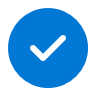 Value benefit
KPIs impacted
Cost savings
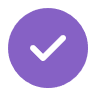 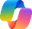 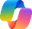 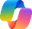 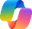 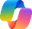 Copilot 3
+ Portfolio management agent
Copilot3
+ News aggregator agent
Copilot 3
+ Portfolio management agent
Copilot3
+ Portfolio management agent
Copilot1
1. Analyze market overview
2. Analyze VIP client portfolios
3. Check for recent news and info
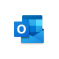 Copilot in Outlook
Day to day management of investment portfolios requires staying current on quickly changing market data and analyzing existing portfolios.
Identify the top client portfolios that require immediate attention due to significant changes in asset value or risk exposure due to market shifts.
Find and analyze news articles affecting specific segments that may impact stock holdings within a specific portfolio.
Benefit: Use Copilot to compile the latest figures for identified markets along with a sentiment analysis.
Benefit: Use Copilot to provide summary of portfolios that need attention and click to open specific portfolios in a modal for teams for a detailed view of the portfolio.
Benefit: Copilot integrates with news aggregators and identifies the most impactful recent news articles along with summary of key points impacting portfolio holdings.
6. Assist with compliance
5. Draft customer recommendation
4. Identify investment opportunities
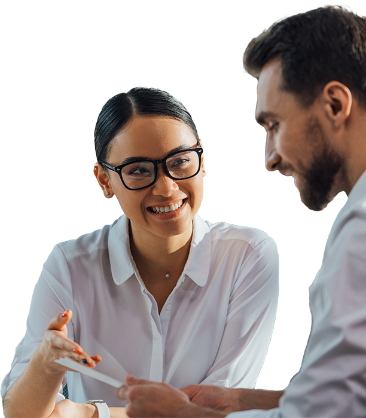 Help propose portfolio adjustments that comply with SEC regulations and company standards and policies.
Draft email to client regarding rebalancing their portfolio due to the market shifts.
Based on current market conditions and news, identify a list of potential investment opportunities  from the portfolio optimization system with reasons for recommending.
Benefit: Copilot scans proposed changes and reviews against regulatory and compliance documentation for SEC and the company. Copilot highlights any compliance concerns it recognizes to give the broker a head start on their review.
Benefit: Use Copilot to draft a personalized email to client outlining the need for a portfolio review and suggesting a meeting.
Benefit: Ask Copilot to assemble top 5 investment opportunities based on the information gathered from the portfolio management agent.
1Access Copilot at copilot.microsoft.com or the Microsoft Copilot mobile app and set toggle to “Web”.
2Access Business Chat at copilot.microsoft.com, the Microsoft Copilot mobile app, or the Copilot app in Teams, and set toggle to “Work”.
3Copilot agents allow Microsoft 365 Copilot to access your company-specific apps. In the past this would have required an API call to get data from a system of record.
The content in this example scenario is for demonstration purposes only. You should evaluate how Copilot aligns with your organization’s business processes, regulatory requirements, and responsible AI principles.